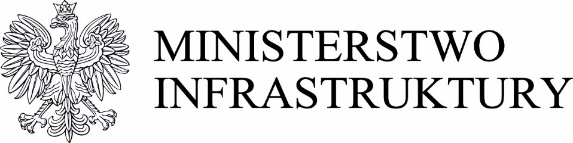 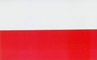 Polish rail transport A.D. 2019 
and its perspectives


Jerzy Kleniewski


73rd UN ECE Working Party on Rail Transport 
Geneva, 25-27.11.2019
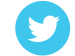 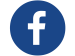 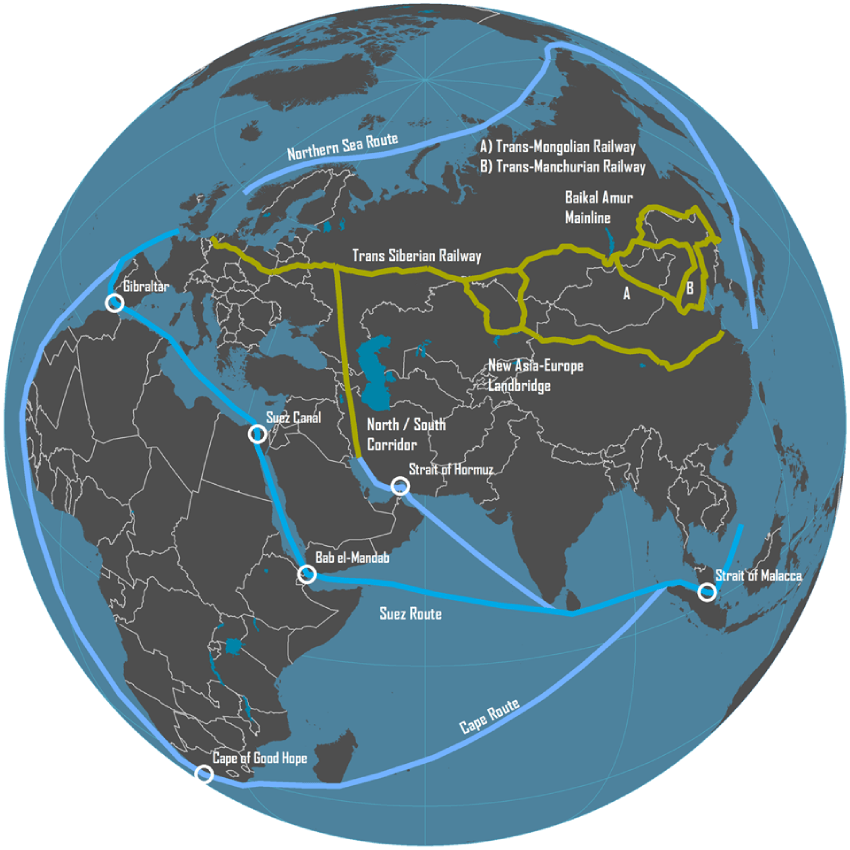 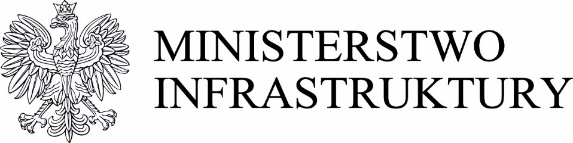 Global transport routes
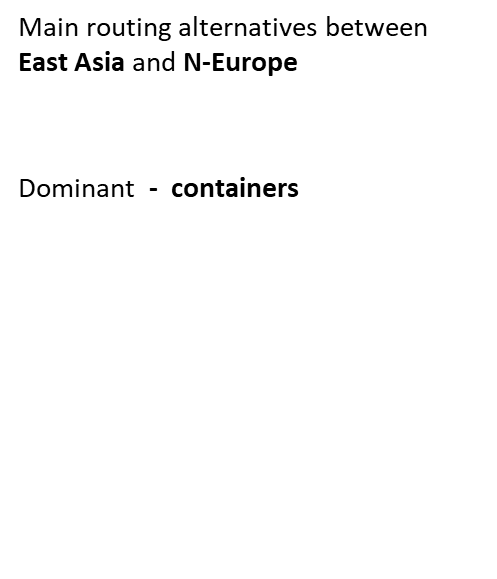 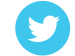 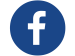 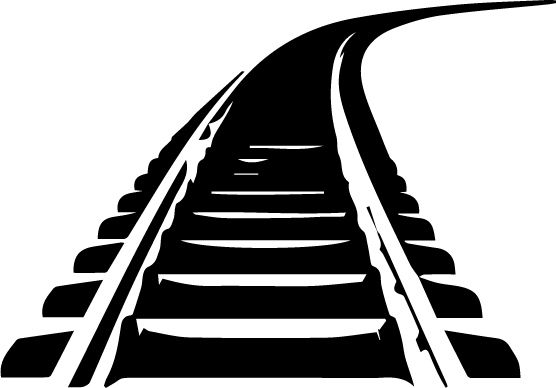 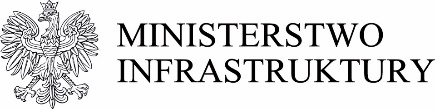 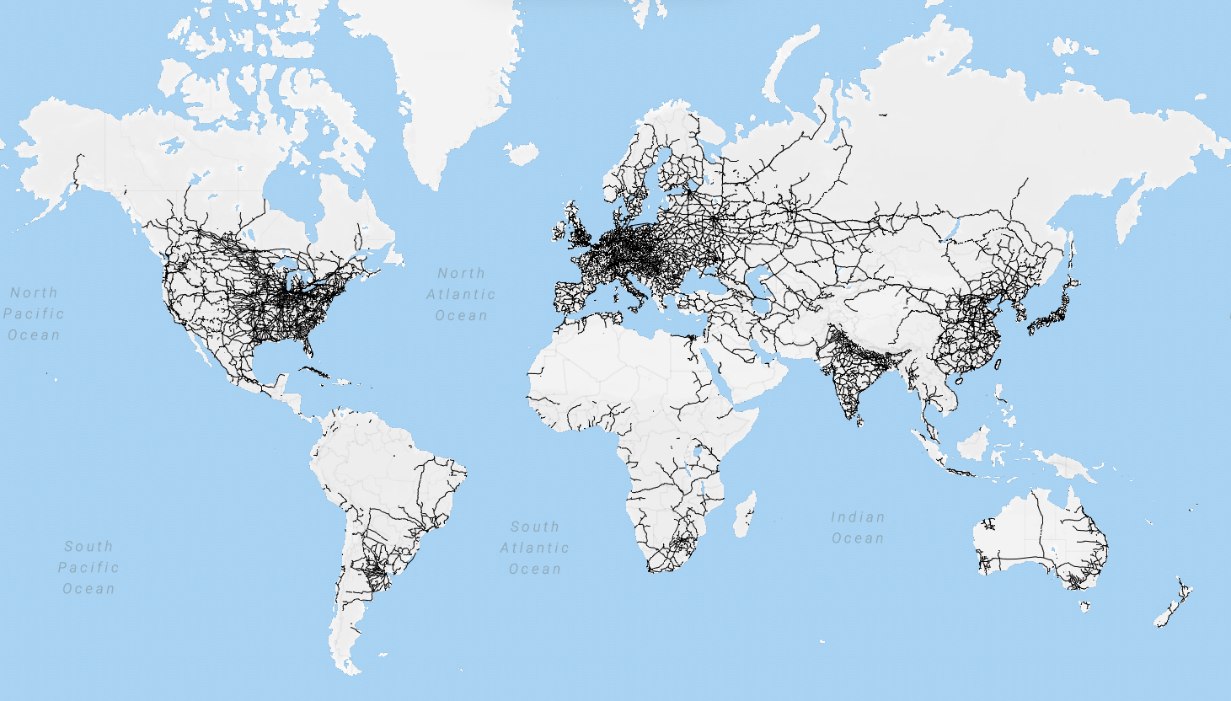 Global 
Railways
network
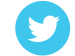 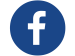 Containers transported by rail - 2018
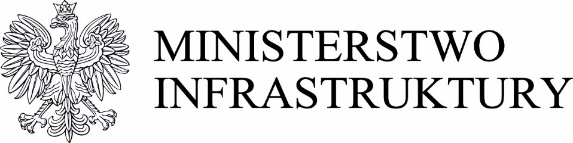 Main Polish trade partners in 2017 and 2018: Russia, Germany, Ukraine and Czech Rep. – and rail transport with them reached 55,4%. Statistics shows constant increase of trade between Poland and China. 
Container transport between China and Europe reached around 324,000 TEU in 2018. Main activity connects 40 cities in China with 40 European ones. Prevailing majority (77%) uses the corridor: China – Kazakhstan – Russia – Belorussia – EU (Poland – Germany and others). Polish / Byelorussian border was passed by around 6.300 trains.
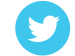 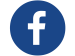 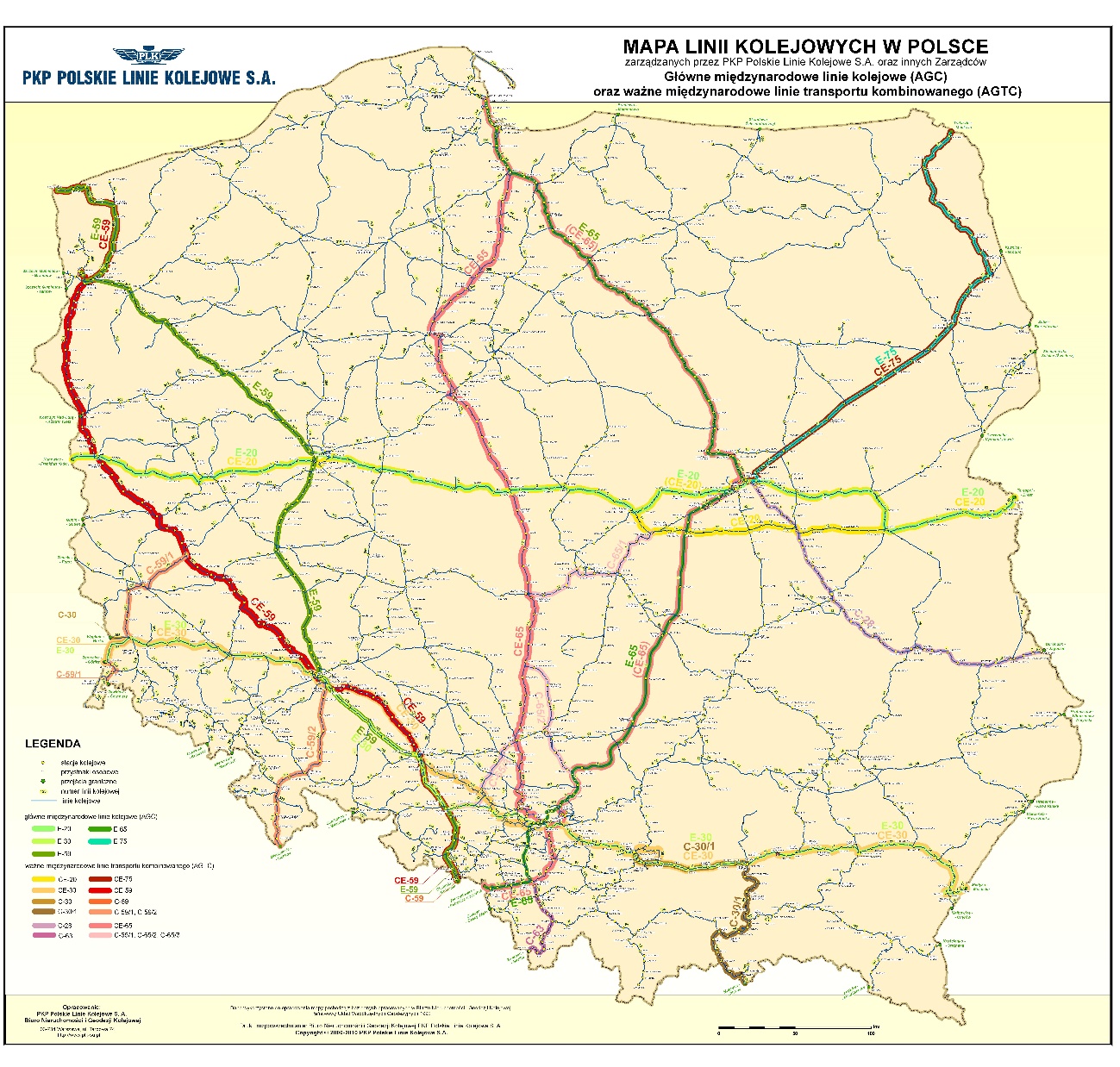 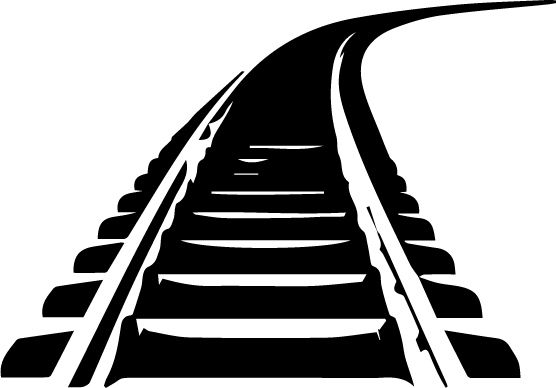 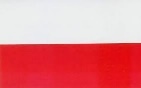 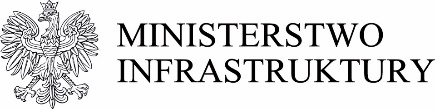 Map of Polish railway lines managed by 
PKP Polskie Linie Kolejowe S.A. 
and other infrastructure managers
AGC and AGTC lines 
marked with colours
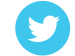 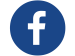 Polish national rail lines manager  PKP Polskie Linie Kolejowe S.A.  -  in  numbers
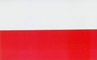 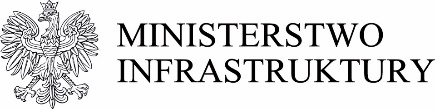 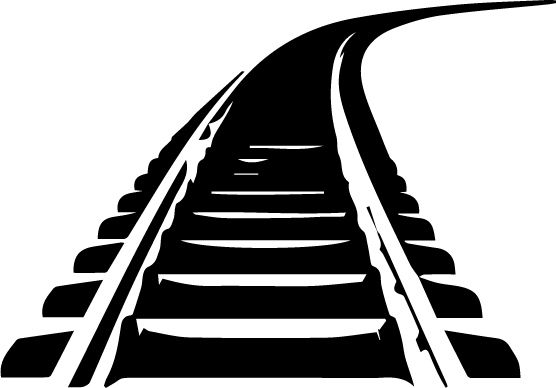 18 427 km rail lines 
36 079 km tracks
around 39 000 of staff
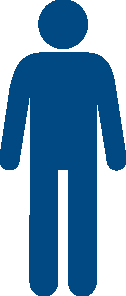 14 681 rail – road crossings
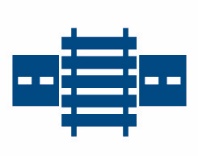 around 6 000  trains daily
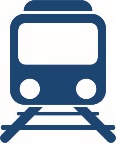 25 382 engineering facilities, including 6 377 bridges and overpasses
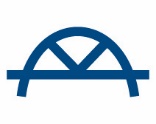 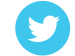 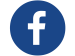 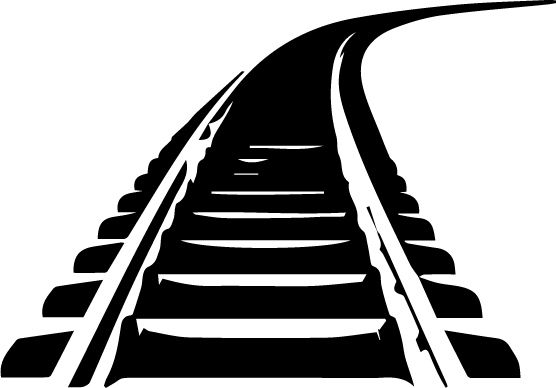 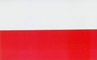 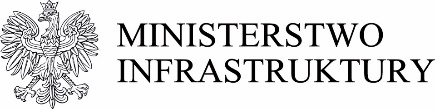 National Railway Programme
over 220 projects

almost EUR 18 billion

approximately 9000 tracks to be upgraded

Expected results:
cargo on tracks
safety and environmental protection
easy access to railway transport
faster rail travel
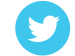 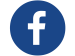 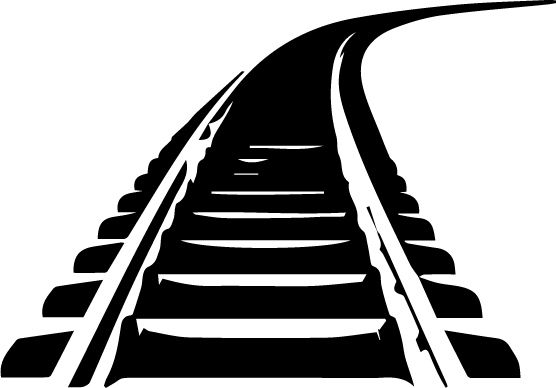 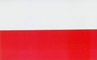 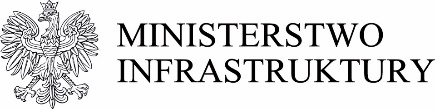 PKP Polskie Linie Kolejowe S.A.
Implementation of investment projects based on Government Programmes - currently the National Railway Program (KPK).
The KPK is a document establishing the financial framework and conditions for the implementation of the state's intentions in the field of railway investments planned for implementation by 2023






The KPK program is a continuation of the multiannual program called the Multiannual Railway Investment Program until 2015, with a perspective until 2020 (WPIK).
Value of funds spent under the WPIK
22.7 bln PLN
Basic list of KPK
220investment projects
Planned value  of funds to be spent under the KPK
66.4 bln PLN
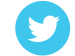 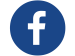 PPKP Polskie Linie Kolejowe S.A.
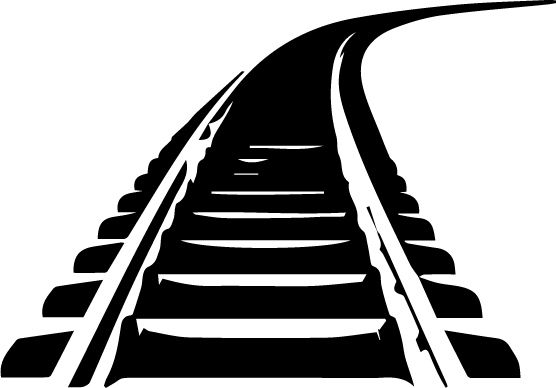 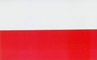 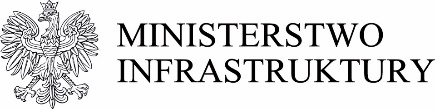 Connections od voivodship centres with lines with an average speed of 100 km/h
18 centres
Length of reconstructed tracks
9 000 km
Main goals of the KPK to 2023  (update)
Construction of   ERTMS / ETCS 
(Railway lines)
2 000 km
As a result of the implementation of investments included in the KPK in the years 2016-2023, the speed will be increased on railway lines of length:
9 000 km 
of track
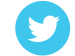 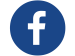 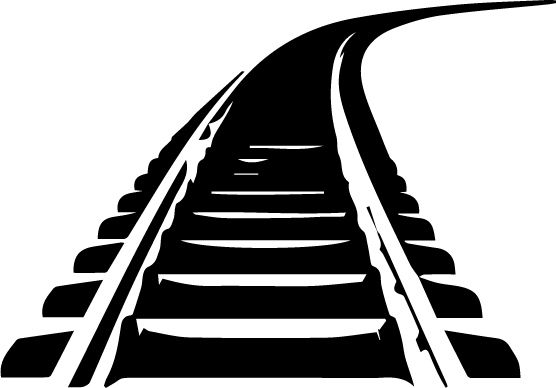 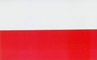 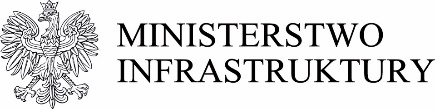 data of November 2019
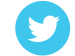 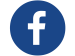 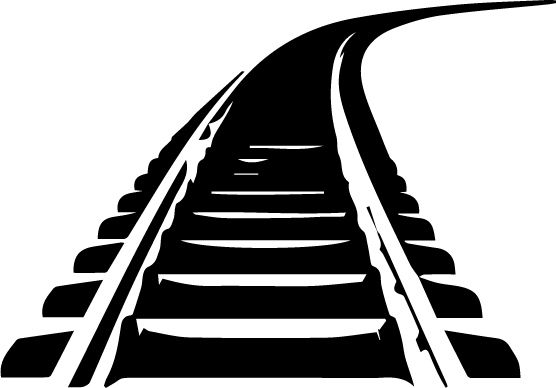 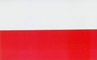 PKP Polskie Linie Kolejowe S.A.
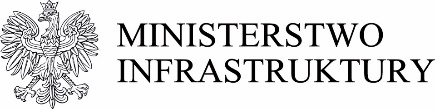 Long term investments
Realized capital expenditure of PKP PLK in the years 2001-2018 and planned to be invested for 2019-2023
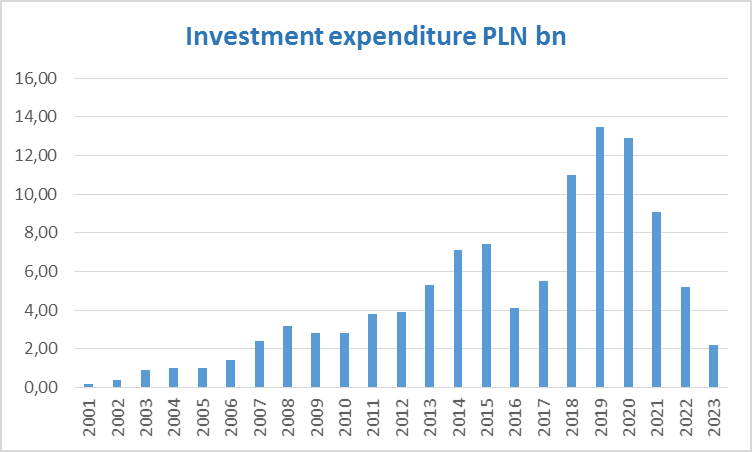 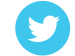 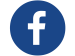 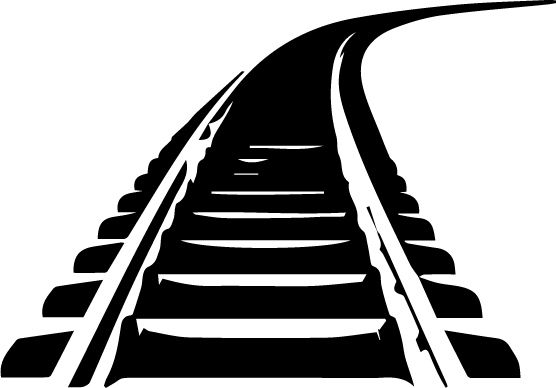 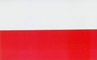 Location of investments of PKP Polskie Linie Kolejowe S.A.
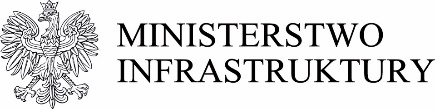 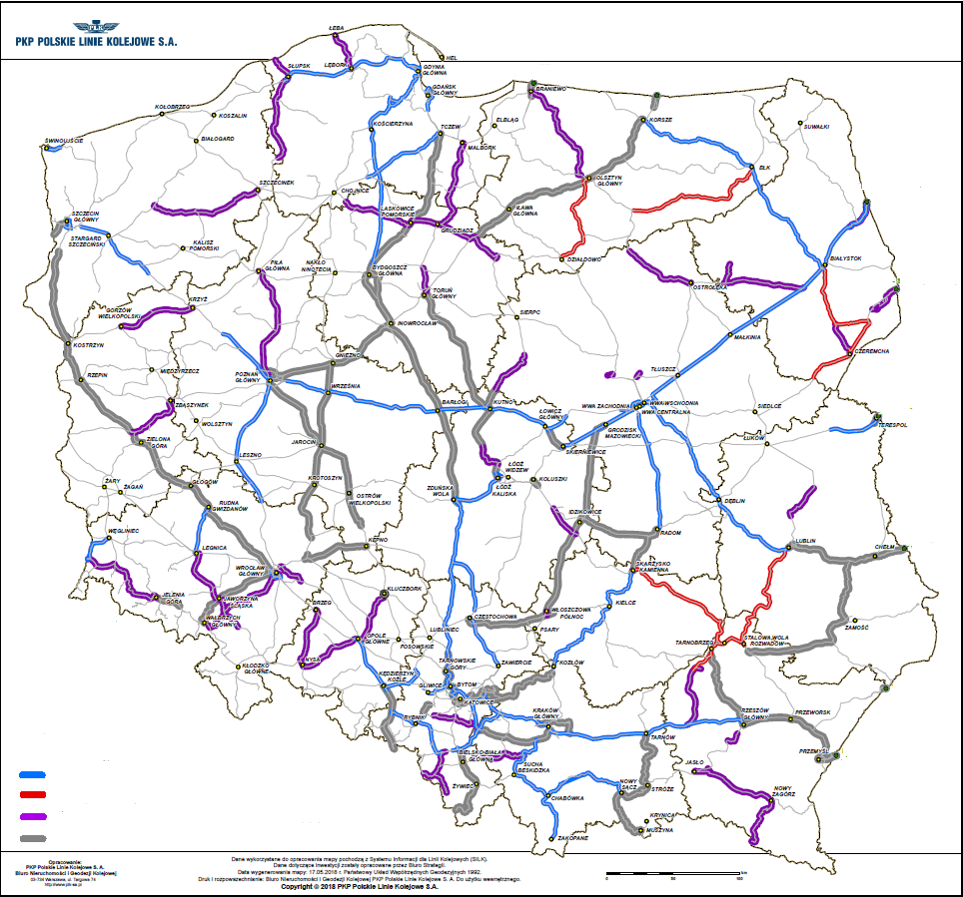 Basic list – investment projects under KPK to implement up to 2023


Both – National and the EU 
(OPI&E, CEF, OPEP, ROP)
CF OPI&E & CEF
OPEP
ROP 2014-2020
National Funds
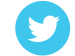 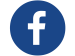 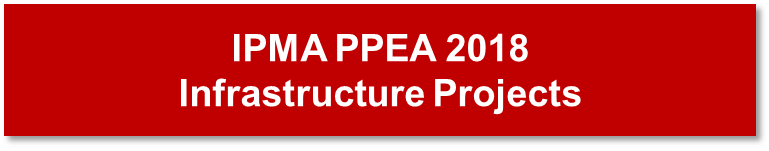 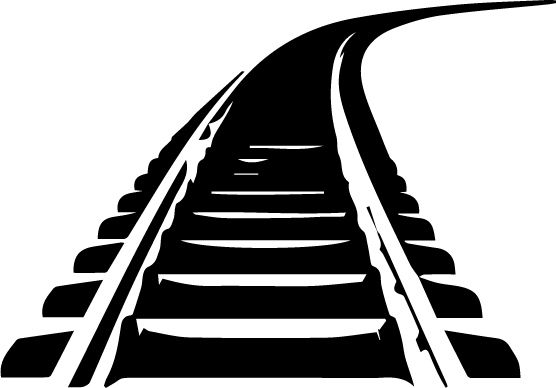 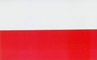 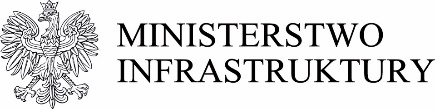 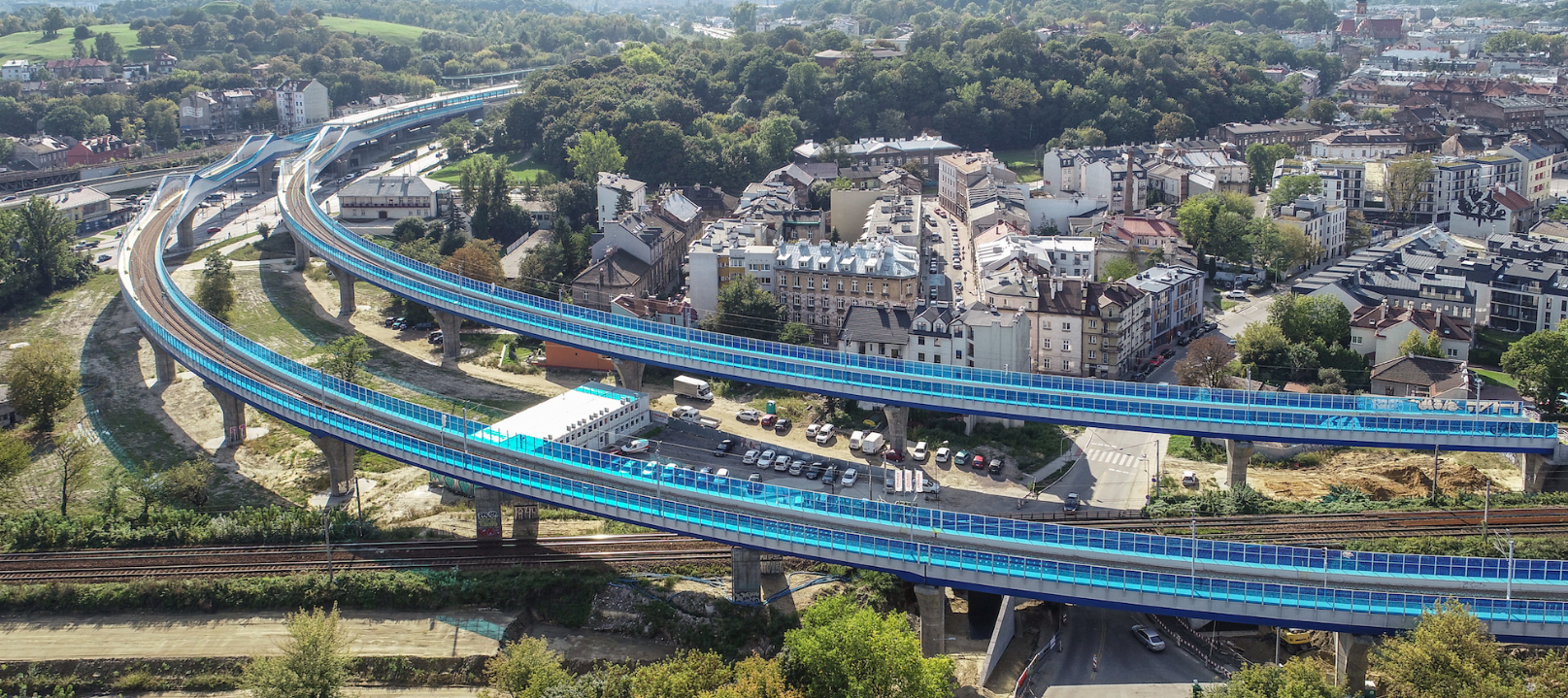 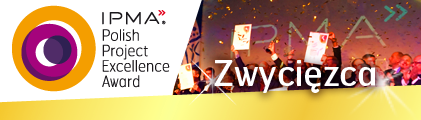 Winner:
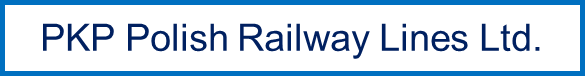 Project:
„Construction of a railway junction Kraków Zabłocie – Kraków Krzemionki”
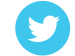 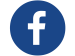 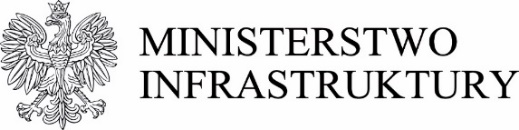 .
European container sea ports
Extension of land cargo transport corridors – 
trends in TEUs turnover
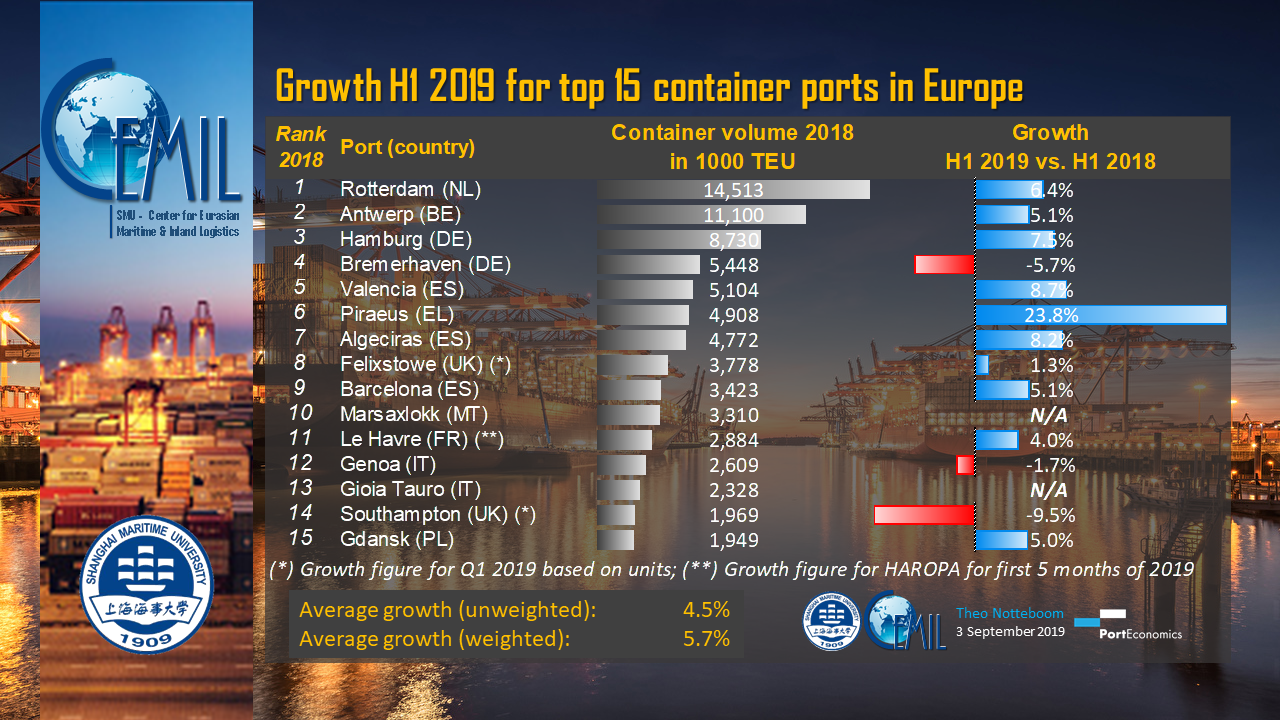 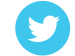 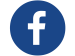 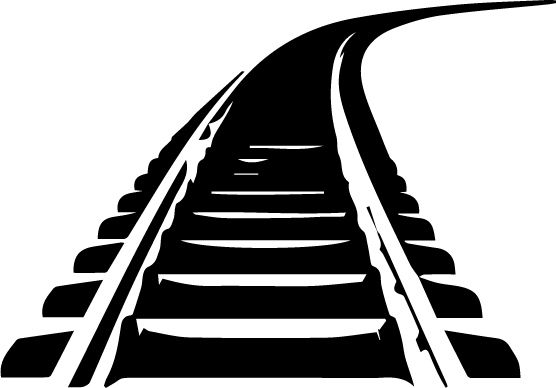 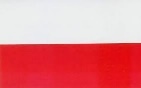 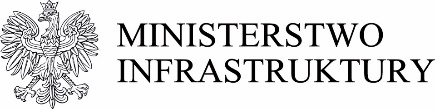 TEUs handling in ports of Gdańsk, Szczecin and Gdynia
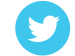 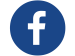 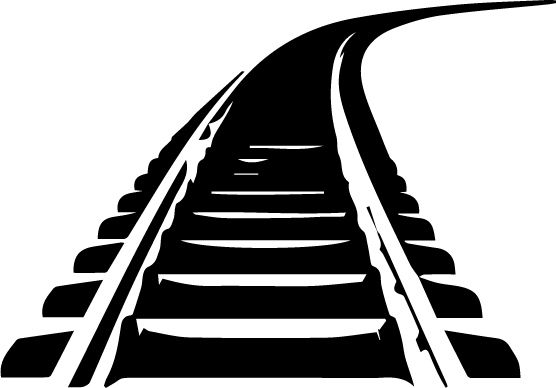 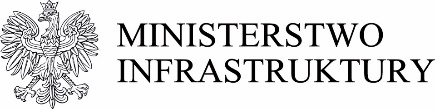 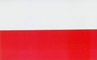 Thank you for your attention
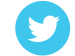 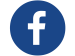